Nov 2019
CSI-based Context-Assisted Indoor Localization
Authors:
Slide 1
Debashis Dash, Quantenna
Nov 2019
Introduction
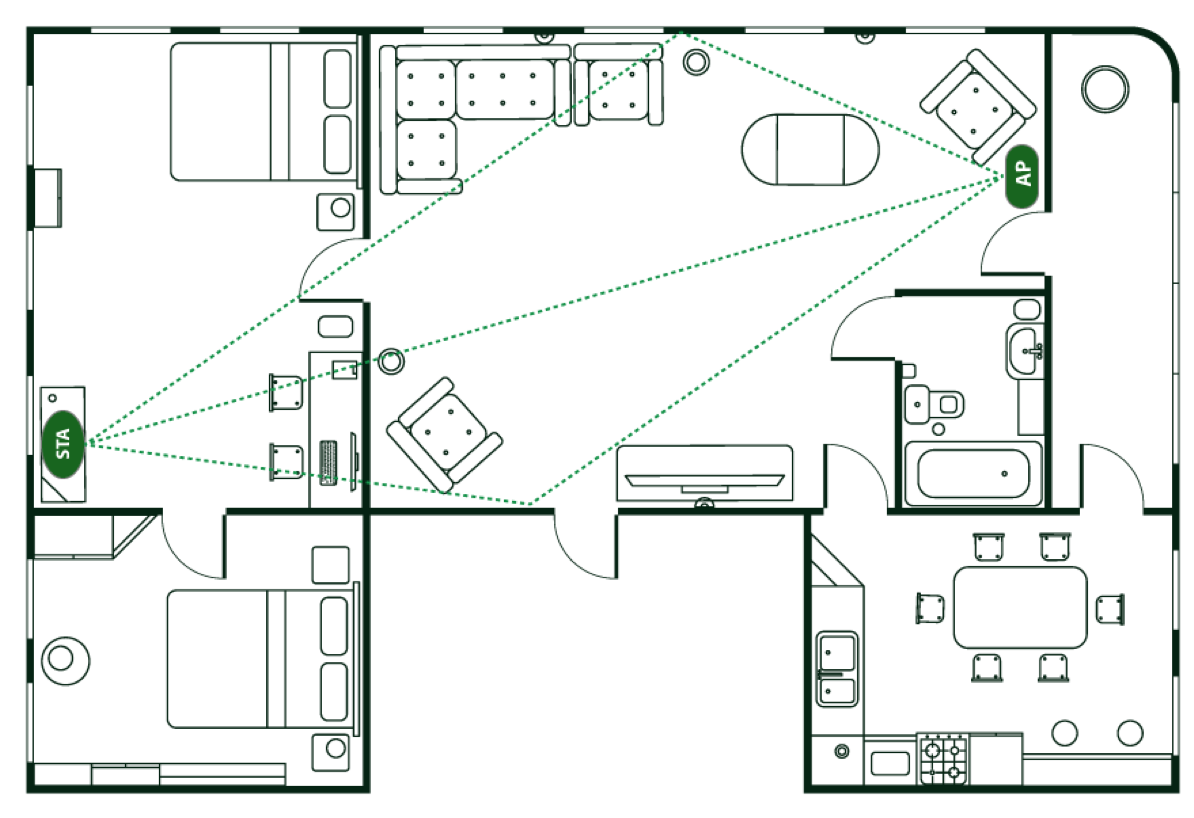 What is Wi-Fi Sensing? [1, 2, 3]
Using existing standardized 802.11-based protocols to sense and track changes in the environment

Why Wi-Fi? 
Ubiquitous, re-use existing technology for new use cases
Device-free, extra sensor-free, privacy-friendly

Feasibility
Large-scale autonomous data collection for localization with context
CSI based sub-meter accurate Indoor localization within indoor maps
Requires no retraining for small environment updates
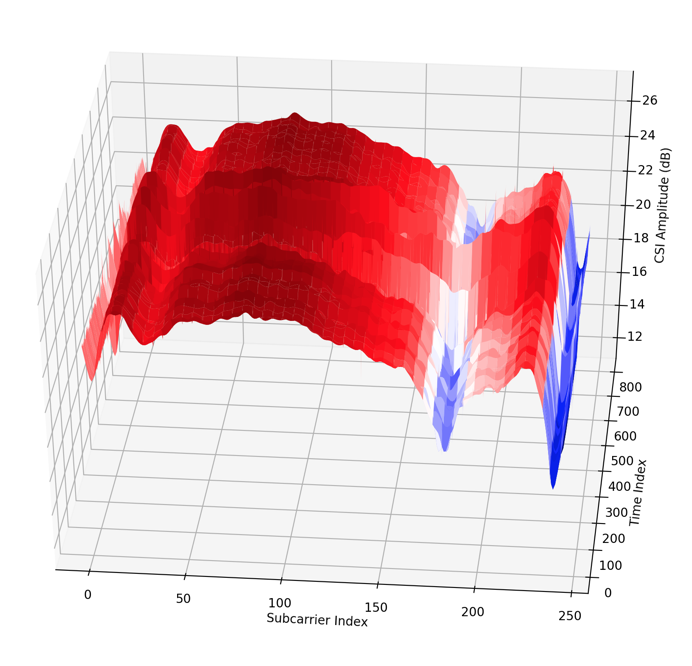 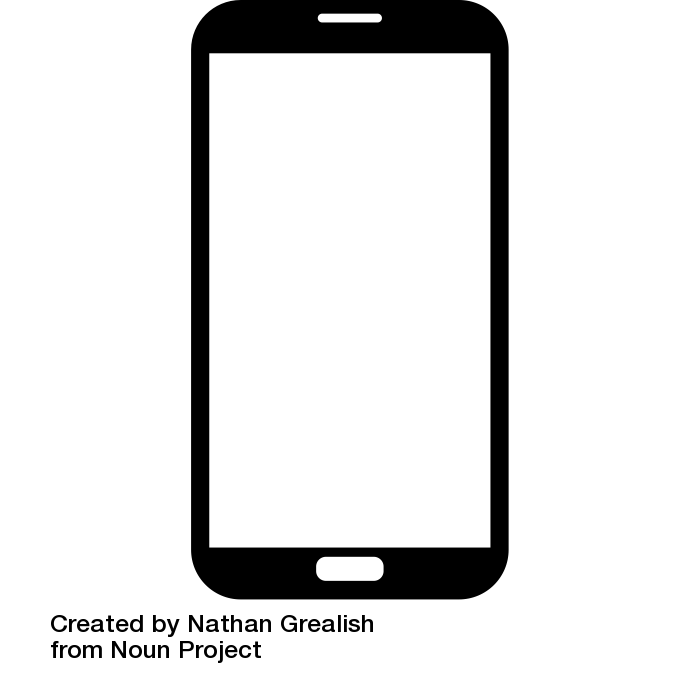 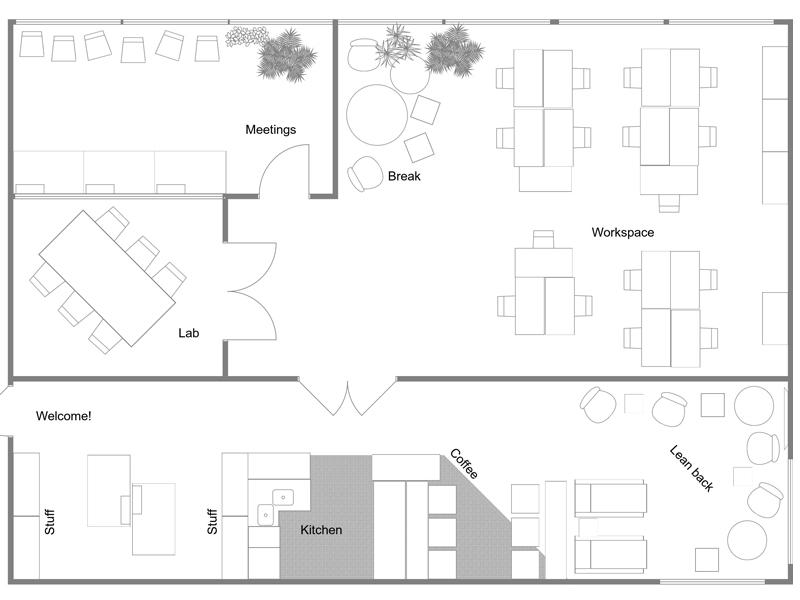 Slide 2
Debashis Dash, Quantenna
Nov 2019
Use Case: Indoor Navigation
CSI Use Cases [1, 2, 3]
Security, automation, health care etc.
Indoor Navigation

Indoor Navigation
Lack of reliable positioning and accurate maps
Can CSI be a good equivalence?
Feasibility of context-aware mapping and learning based localization using Wi-Fi CSI
Slide 3
Debashis Dash, Quantenna
Nov 2019
Context-Assisted Learning Based Localization
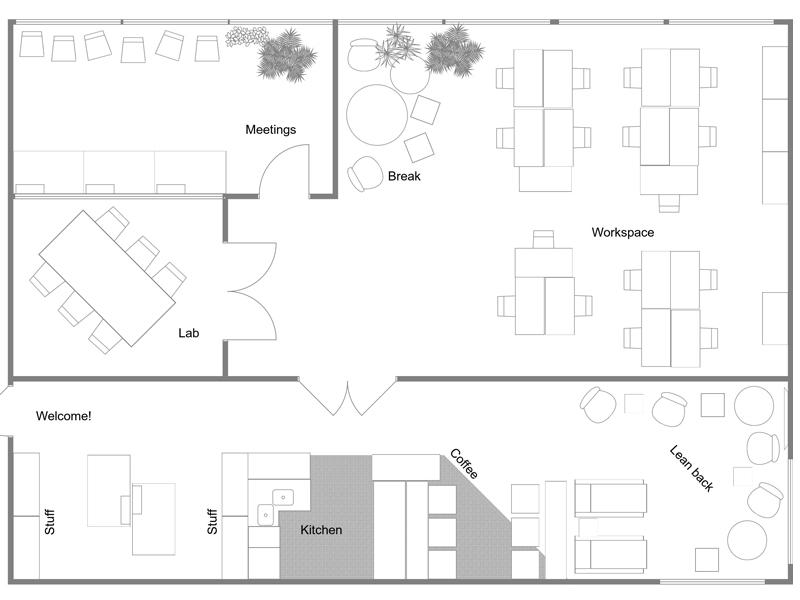 Automated data collection
Autonomous platform for mapping the physical environment and capturing synchronized WiFi CSI
CSI for GPS-equivalence
Learning network for coherence
Data-driven navigation
Mapping and localization algorithm using abundant labeled data
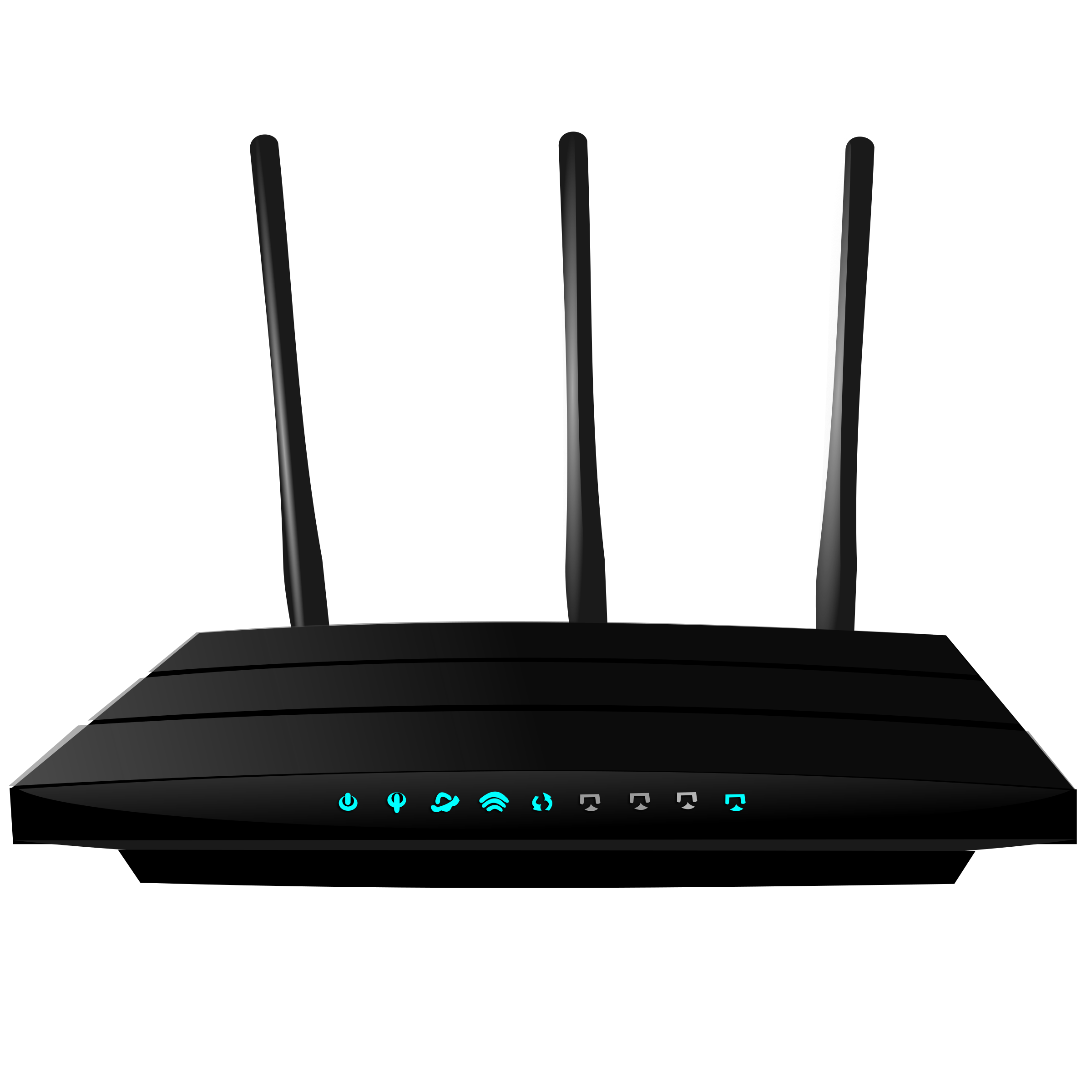 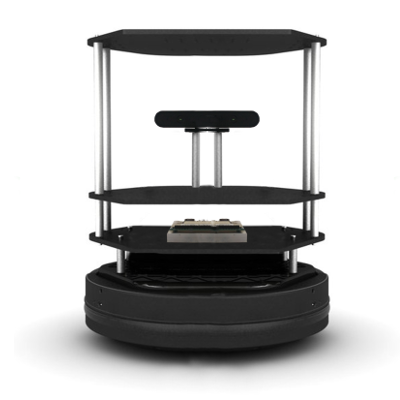 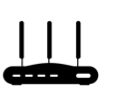 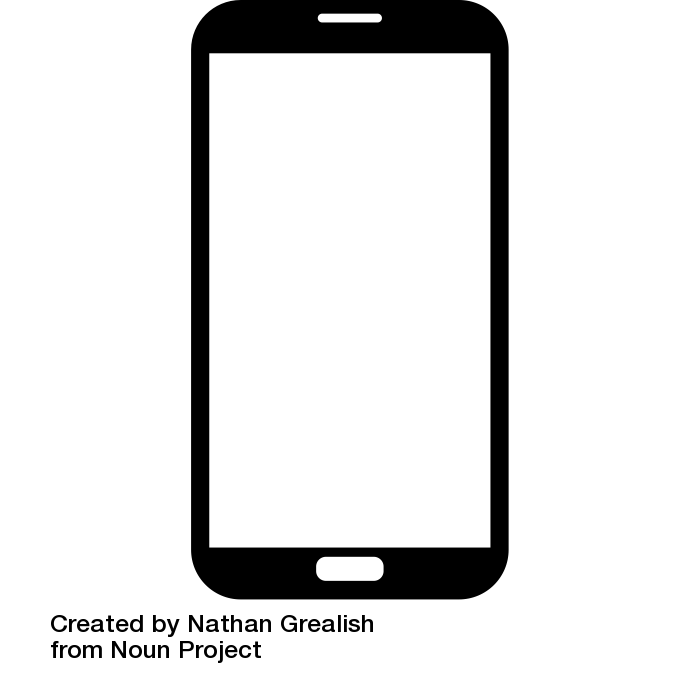 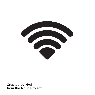 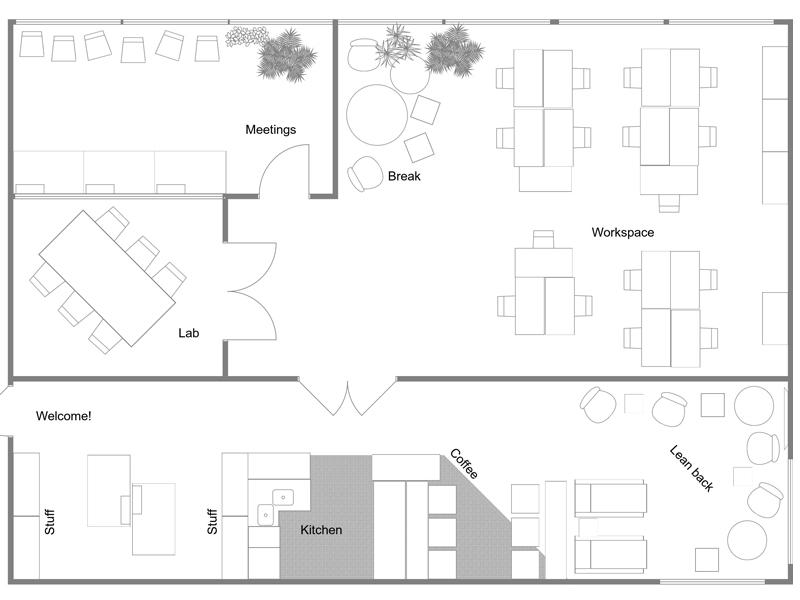 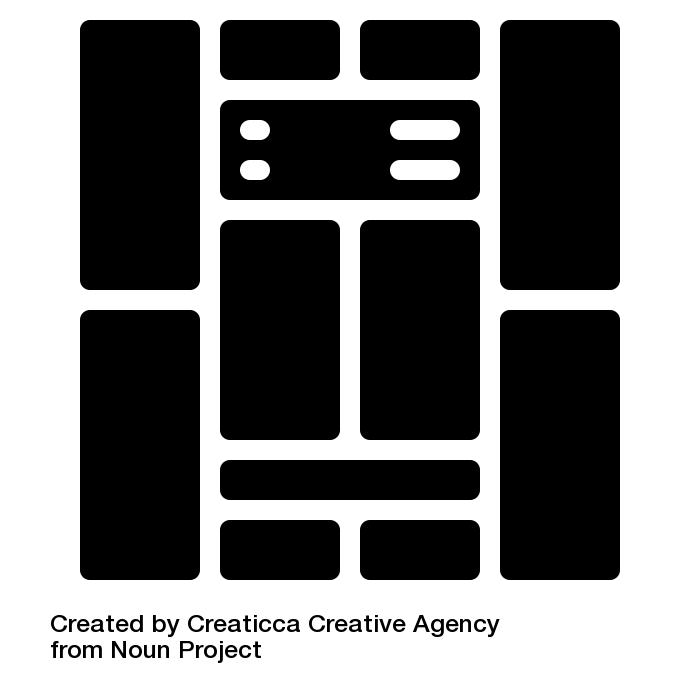 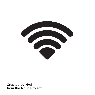 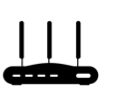 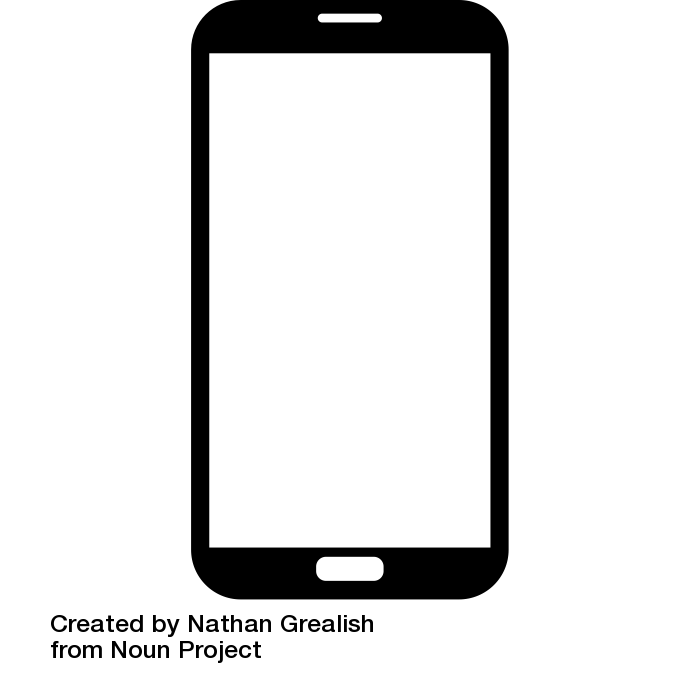 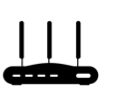 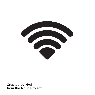 MapFind: Context-aware autonomous robot [5]
DLoc: Learning based map-aware localization
Slide 4
Debashis Dash, Quantenna
Nov 2019
Enabling Deep Learning from CSI
Convert CSI to image representation
AP-STA CSI is used to derive AoA-ToF using MUSIC/Spotfi [4]
Polar to XY for localization
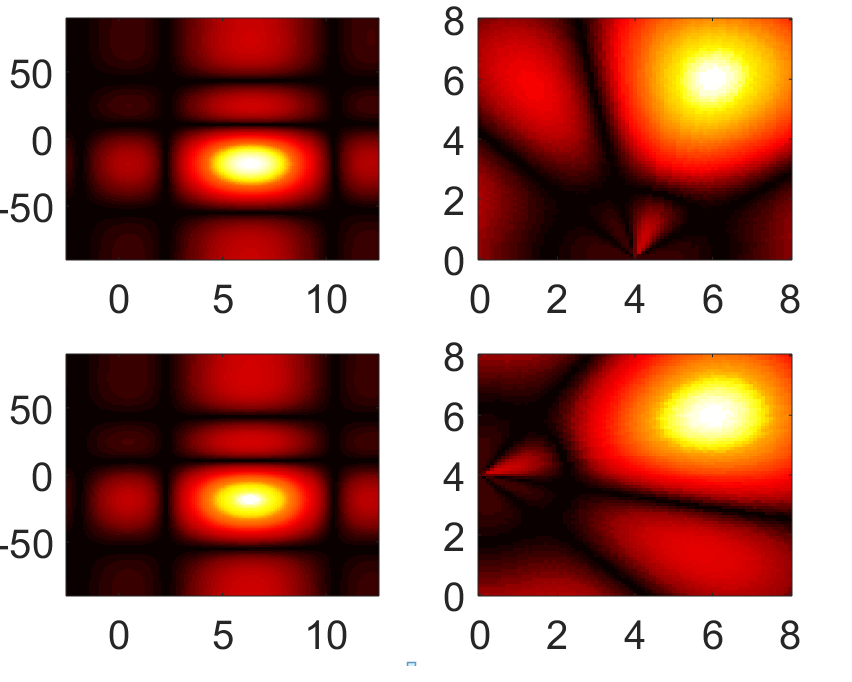 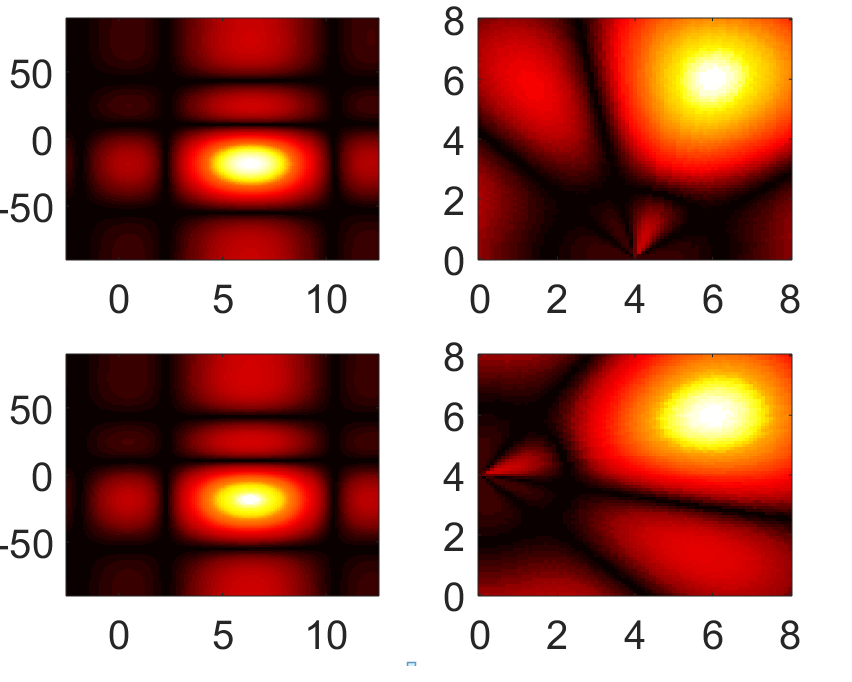 Polar to Cartesian
Angle of Arrival,  𝝷°
Y axis (m)
Time of Arrival (m)
X axis (m)
Slide 5
Debashis Dash, Quantenna
Nov 2019
Learning Based Localization
Multi-AP challenges
ToF offsets/errors cause radial shifts
Multipaths give spurious peaks
NLOS paths cause AoA and ToF errors
Learning challenges
MUSIC for multi-path tracking
Network Architecture for consistency and location
Multi-path and NLOS
Environment changes
Learning Network Architecture
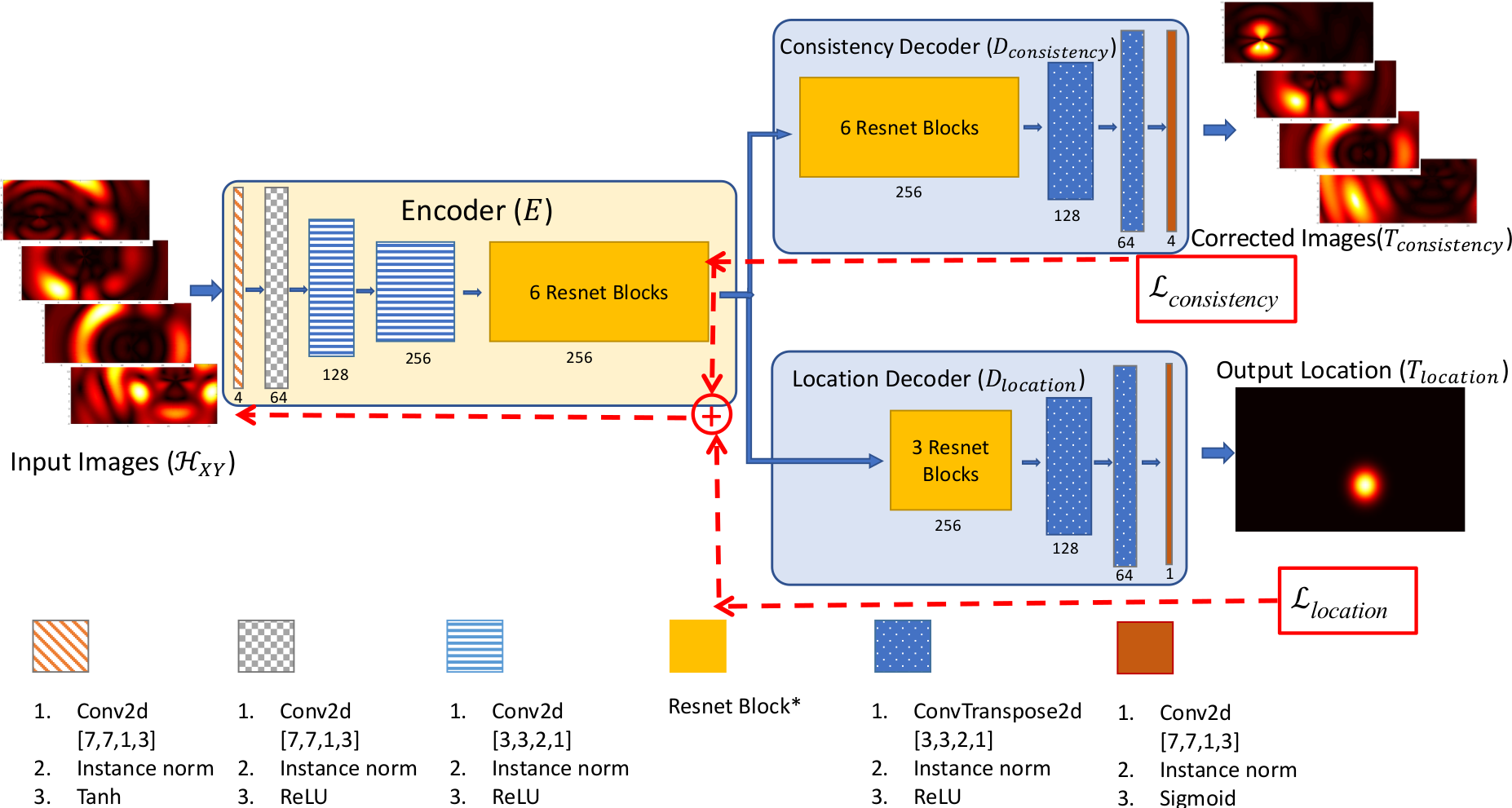 Slide 6
Debashis Dash, Quantenna
Nov 2019
MapFind Mapping and Trajectory
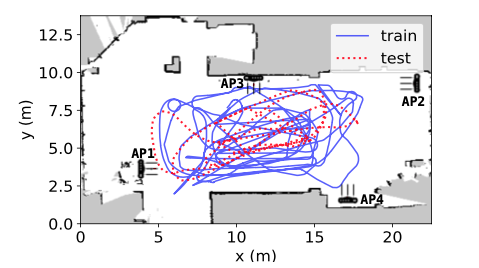 Slide 7
Debashis Dash, Quantenna
Nov 2019
Results: MapFind Autonmous Mapping
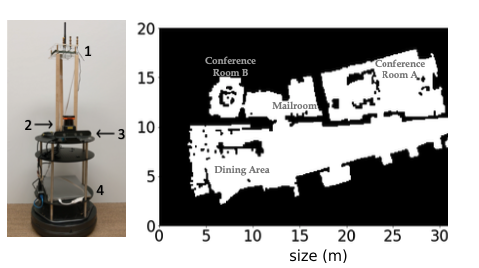 1. CSI-enabled QTNA AP
2. Lidar
3. Camera
4. Laptop
Slide 8
Debashis Dash, Quantenna
Nov 2019
Results: Learning based Localization
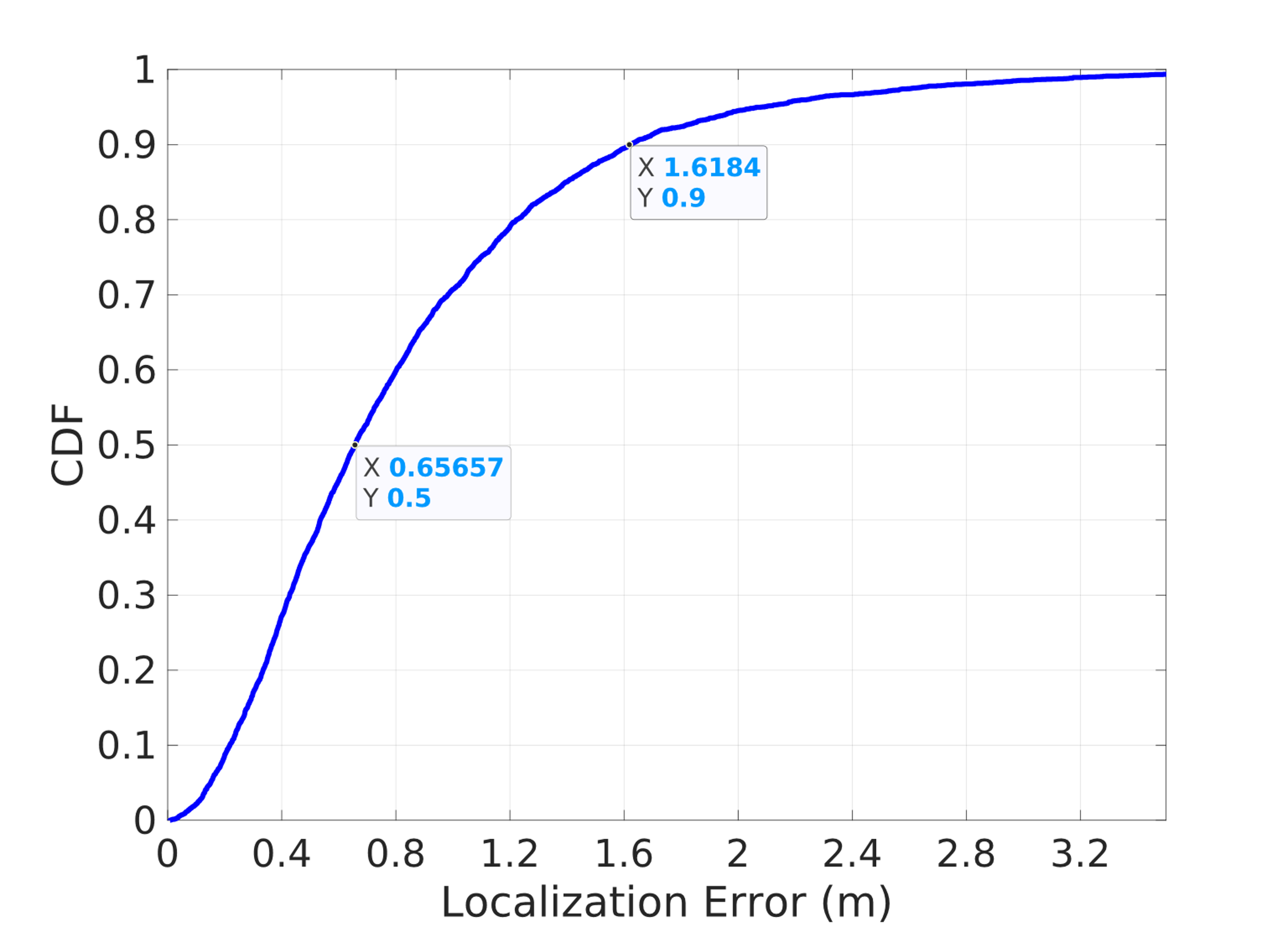 Median Error: 65 cm
90th Percentile: 160 cm
Trained on 25k locations and tested on 100k locations in a 18mx8m large space with 4 APs we achieve sub-m accurate Indoor localization. While RSSI based algorithms show median errors up to few meters.
Slide 9
Debashis Dash, Quantenna
Nov 2019
Results: Localization across various Bandwidths
Dloc 80MHz
Dloc 40MHz
Robustness to the change in Bandwidths while inference improves with available CSI BW
Slide 10
Debashis Dash, Quantenna
Nov 2019
Results Across various environments and settings
Model tested on multiple scenarios 
Location of furniture and reflectors are modified to mimic day-to-day changes
Training data and learning network unchanged
Median Localization error still stays sub-meter level
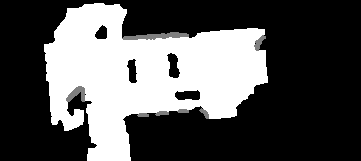 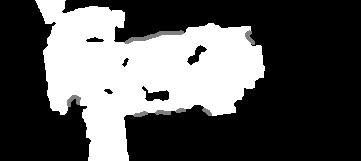 Scenario-2
Scenario-1
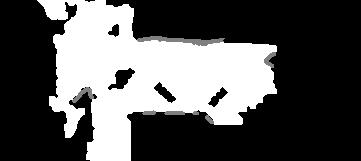 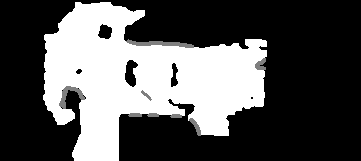 Scenario-3
Scenario-4
Slide 11
Debashis Dash, Quantenna
Nov 2019
Standardization
How can standardization help? [3]
Consistent CSI availability 
TX parameter optimization indication e.g. beamforming 
Efficient CSI extraction and scheduled CSI
Privacy preserving CSI for client localization
Slide 12
Debashis Dash, Quantenna
Nov 2019
Conclusions
Wi-Fi sensing is growing in demand with many implemented solutions indicating feasibility
CSI-based solutions have good (sub-m accuracy) performance for indoor localization

Standardization can make the CSI extraction process  private, efficient and improve interoperability
Slide 13
Debashis Dash, Quantenna
Nov 2019
References
[1] [2] Wi-Fi sensing, IEEE 802.11-19/1164
[2] Wi-Fi sensing: cooperation and standard support, IEEE 802.11-19/1416
[3] CSI-based Wi-Fi sensing, IEEE 802.11-18/1769
[4] “Spotfi: Decimeter Level Localization using WiFi”, Manikanta Kotaru, Kiran Joshi, Dinesh Bharadia, Sachin Katti
[5] "Towards Context-assisted Indoor Navigation", Ayyalasomayajula Roshan, Aditya Arun, Chenfeng Wu, Sanatan Sharma, Deepak Vasisht, Abhishek Sethi, Dinesh Bharadia
Slide 14
Debashis Dash, Quantenna